AUJOURD’HUI
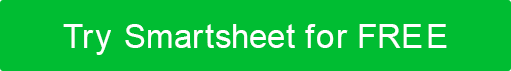 JALON 1 • 00/00

Titre / Description
JALON 2 • 00/00

Titre / Description
JALON 3 • 00/00

Titre / Description
JALON 4 • 00/00

Titre / Description
JALON 5 • 00/00

Titre / Description
Tâche 1: 00/00 • 0 JOURS
Tâche 2: 00/00 • 0 JOURS
Tâche 3: 00/00 • 0 JOURS
Tâche 4: 00/00 • 0 JOURS
Tâche 5: 00/00 • 0 JOURS
Tâche 6: 00/00 • 0 JOURS
CALENDRIER DE PLANIFICATION DE L’ÉVÉNEMENT